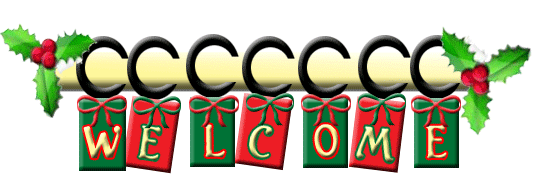 Dear Students
[Speaker Notes: Greeting the students.]
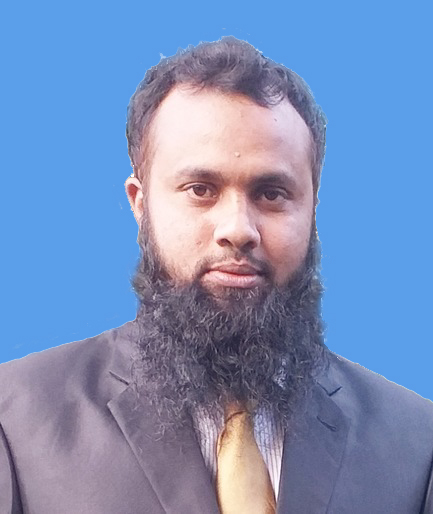 Identity
Md. Jakirul Islam
BA (Hons’), MA in English, B.Ed, LL.B
Assistant Teacher of English
Shaitshala Adarsha High School & College
Brahmanpara, Cumilla.
Contact- jakir.oy@gmail.com (01811285175)
[Speaker Notes: Introducing the teacher & Subject-Lesson.]
Class Identity
Class- IX
Subject- Grammar
   English 2nd Paper
Unit- 2
Time- 45 min
[Speaker Notes: Introducing the teacher & Subject-Lesson.]
What is the name of the thing?
pen
Noun
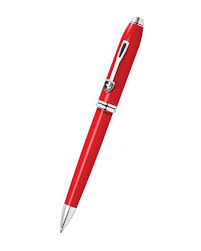 A pen
Article
My pen
Possessive
This pen
Demonstrative
One pen
Quantifier
Article, Possessive, Demonstrative & Quantifier
are the Determiners of Noun.
[Speaker Notes: Preparation for the lesson.]
Today’s lesson is on
Can you tell today’s lesson?
Determiners
[Speaker Notes: Declaration of the lesson.]
Learning Outcomes
By the end of the lesson, students will be able
To define determiner.
To use determiners in noun phrase.
To classify determiners.
[Speaker Notes: Proclamation of learning outcomes.]
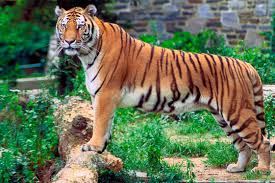 A tiger is an animal.
Noun Phrase
Noun Phrase
The tiger is the king of jungle.
Noun Phrase
Noun Phrase
Article- a, an, the sit before noun to modify the noun.
 Articles are the Determiner of Noun.
Determiners are words which are used before nouns
to clarify the noun.
[Speaker Notes: Demonstration of Articles as determiner and the definition of determiner.]
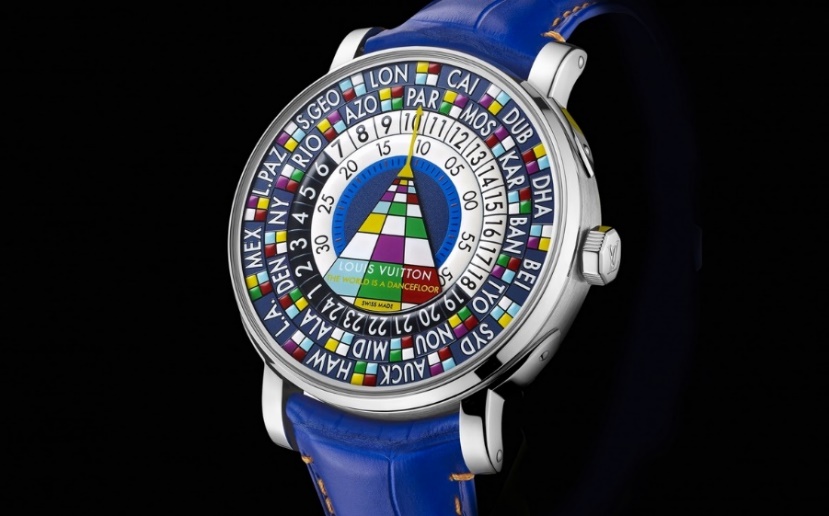 My pen is your choice.
Noun Phrase
Noun Phrase
Our house is bigger than their house.
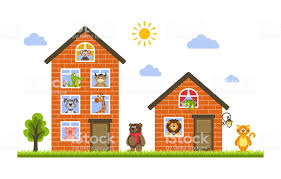 Noun Phrase
Noun Phrase
Possessives- my, our, your, his, her, their, its, ones
 sit before noun to modify the noun.
 9 Possessives are the Determiner of Noun.
[Speaker Notes: Demonstration of Possessives as determiner.]
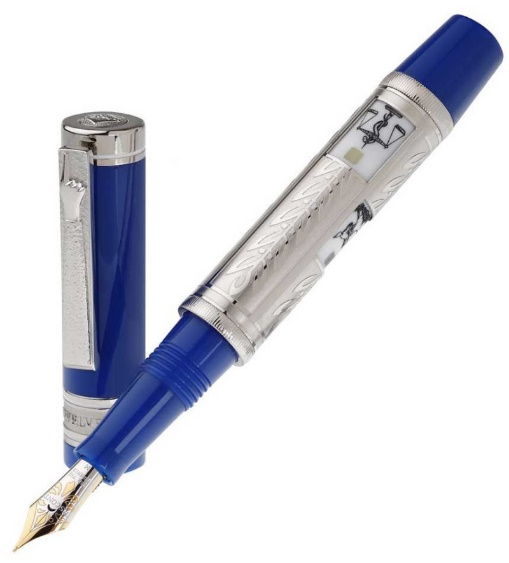 This pen is very costly.
Noun Phrase
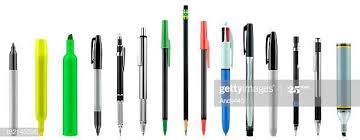 These pens are not costly.
Noun Phrase
Demonstratives- this, these, that, those
 sit before noun to modify the noun.
 Demonstratives are the Determiner of Noun.
[Speaker Notes: Demonstration of Demonstratives as determiner.]
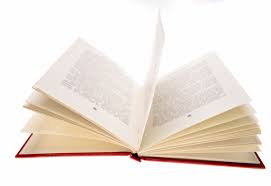 That book is a novel.
Noun Phrase
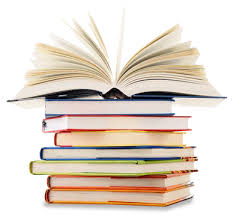 Those books have been bought.
Noun Phrase
This- near thing (singular), these- near things (plural)
That- near thing (singular), those- near things (plural)
Four Demonstratives
[Speaker Notes: Demonstration of Demonstratives as determiner.]
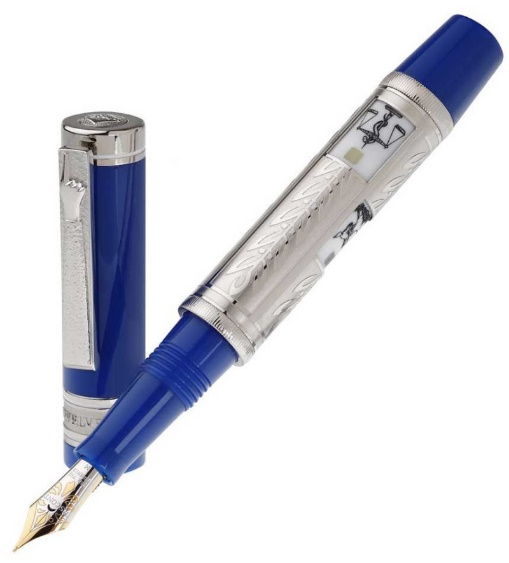 This pen is very costly.
Noun Phrase
The word ‘This’- sits before noun. Here ‘This’- Determiner.
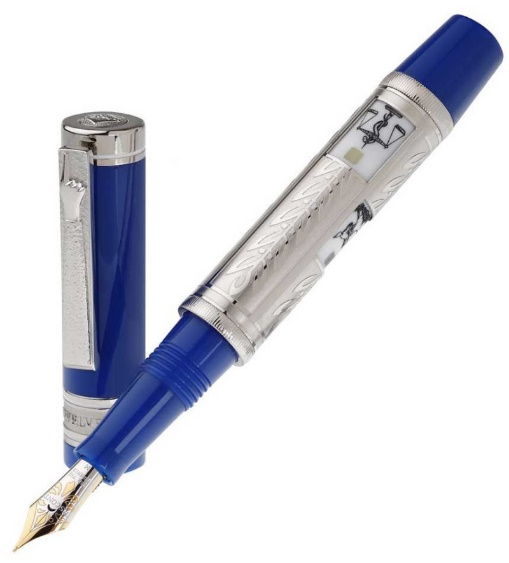 This is a very costly pen.
Preposition
The word ‘This’- sits alone as a Subject. Here ‘This’- Pronoun.
[Speaker Notes: The difference Between Demonstrative Determiner & Demonstrative Pronoun.]
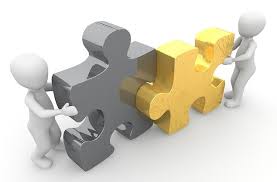 Pair Work
5 minutes
Make a list of  (1) Possessives
									(2) Determiners
[Speaker Notes: Arrangement for Pair Work. Monitoring the given work.]
Determiners
Possessives
My, our, your, his, her, its, ones, their
Determiners
This, these, that, those
[Speaker Notes: Solution of Pair Work.]
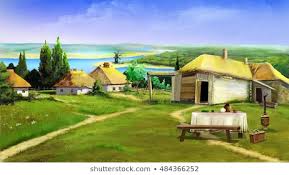 Many houses remain in one village.
Noun Phrase
Noun Phrase
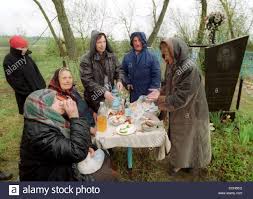 Few people live in some villages.
Noun Phrase
Noun Phrase
Quantifiers- many, one, few, some
 sit before noun to modify the noun.
 Quantifiers are the Determiner of Noun.
[Speaker Notes: Demonstration of Quantifiers as determiner.]
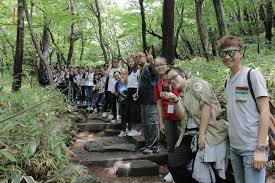 A lot of students enjoyed much time.
Noun Phrase
Noun Phrase
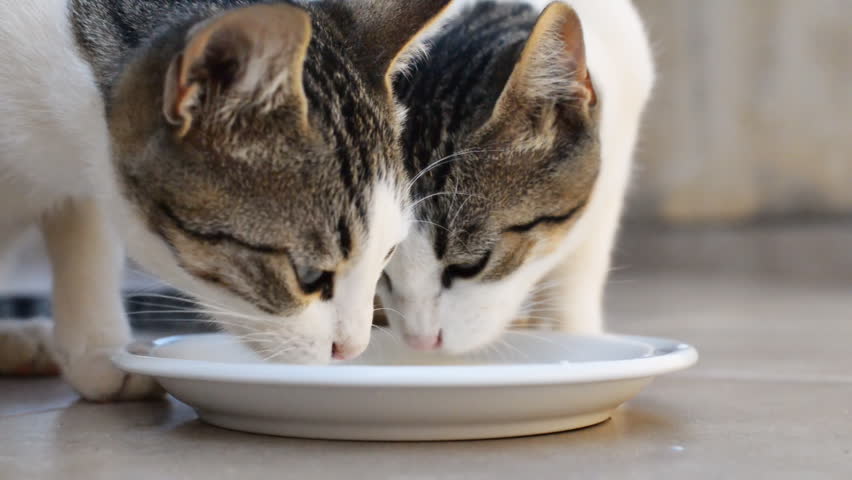 Two cats are drinking little water.
Noun Phrase
Noun Phrase
Quantifiers- a lot of, much, two, little
 sit before noun to modify the noun.
 Quantifiers are the Determiner of Noun.
[Speaker Notes: Demonstration of Quantifiers as determiner.]
Determiners
All, both, half, some, either, neither, 
every, each, any, no, much, more, most,
one, two, three etc.
Quantifiers
[Speaker Notes: The list of quantifiers.]
Determiners are of four kinds.
Articles
Possessives
Demonstratives
Quantifiers
[Speaker Notes: Classification of Determiners.]
Determiners
Articles
A, an, the
Possessives
My, our, your, his, her, its, ones, their
Determiners
This, these, that, those
All, both, half, some, either, neither, 
every, each, any, no, much, more, most,
one, two, three etc.
Quantifiers
[Speaker Notes: The full list of Determiners.]
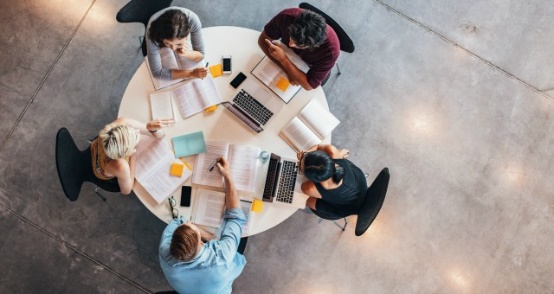 Group Work
8 minutes
Write down the full list of Determiners.
[Speaker Notes: Arrangement for Pair Work. Monitoring the given work.]
Evaluation
3 minutes
How many kinds of determiners are there?
1. Four kinds
2. How many demonstratives are there?
2. Four
3. How many possessives are there?
3. Nine
4. What kind of noun is ‘all’?
4. Quantifier
5. Possessive
5. What kind of noun is ‘my’?
[Speaker Notes: Evaluation about today’s learning.]
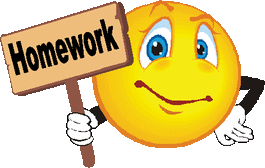 Write down 15 sentences
using with Quantifiers.
[Speaker Notes: Giving Home Work.]
Thank you all
for enjoying
the class.
[Speaker Notes: Ending the class.]